REHABILITACIÓN FÍSICA
PRESCRIPCIÓNDE EJERCICIO :
EJERCICIOS
TERAPÉUTICOS
Prof. Edgar Lopategui Corsino
M.A., Fisiología del Ejercicio
Saludmed 2025, por Edgar Lopategui Corsino, se encuentra bajo una licencia "Creative Commons", 
de tipo: Reconocimiento-NoComercial-Sin Obras Derivadas 3.0.  Licencia de Puerto Rico.  
Basado en las páginas publicadas para el sitio Web: www.saludmed.com.
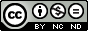 EJERCICIOS TERAPÉUTICOS
DEFINICIONES:TERAPIA
Tratamiento de una enfermedad o lesión
EJERCICIOS TERAPÉUTICOS
DEFINICIONES:TERAPÉUTICO
Algo que posee propiedades de curación
EJERCICIOS TERAPÉUTICOS
DEFINICIONES:EJERCICIOS TERAPÉUTICOS
La prescripción de una diversidad de
movimientos corporales dirigidos para la
corrección de algún defecto, mejorar la función musculoesquelética o mantener
el estado del bienestar
EJERCICIOS TERAPÉUTICOS
DEFINICIONES:EJERCICIOS TERAPÉUTICOS
Aplicación de una amplia gama de movimientos corporales prescritos para restaurar o favorablemente alterar funciones específicas de un individuo,
luego de una lesión
EJERCICIOS TERAPÉUTICOS
DEFINICIONES:EJERCICIOS TERAPÉUTICOS
Están dirigidos a restaurar las funciones corporales normales luego de una lesión
EJERCICIOS TERAPÉUTICOS
DISEÑO/DESARROLLO DEL PROGRAMA DE:EJERCICIOS TERAPÉUTICOS
Desarrollar el Plan
 Implementar el Plan
 Evaluar el Plan
 Programa de ejercicio para el hogar
EJERCICIOS TERAPÉUTICOS
PLANIFICACION DEL PROGRAMA:DESARROLLAR EL PLAN
Establecer las METAS DEL TRATAMIENTO
 Desarrollar un PLAN DE CUIDADO basado en
     las metas
EJERCICIOS TERAPÉUTICOS
PLANIFICACION DEL PROGRAMA:IMPLEMENTAR EL PLAN
Utilizar los procedimientos y técnicas
     apropiadas que permitan:
 Cumplir el plan
 Alcanzar las metas
EJERCICIOS TERAPÉUTICOS
PLANIFICACION DEL PROGRAMA:EVALUAR EL PLAN
Con frecuencia, evaluar y re-evaluar la efectividad de
      los procedimientos y técnicas, de manera que, de ser
      necesario, modificarlas o alterar su plan de
      tratamiento original:
 A intervalos frecuentes, comparar los datos originales
     con los datos actuales
 Identificar las metas que se han logrado, aquellas que
     requieren ser modificadas o establecer nuevas metas
     en conformidad con los cambios en el atleta lesionado
EJERCICIOS TERAPÉUTICOS
PLANIFICACION DEL PROGRAMA:PROGRAMA PARA EL HOGAR
El programa residencial debe ser visualizado
     como una extensión del plan terapéutico:
 Identificar, con tiempo, el lugar de cuidado fuera
     del  centro de rehabilitación física:
En el hogar
Un establecimiento alterno (Ej: centro deportivo) 
 Identificar quien puede trabajar con el atleta en la
     casa o centro deportivo
EJERCICIOS TERAPÉUTICOS
DISEÑO DE UN PROGRAMA DE EJERCICIO:METAS
Luego de la evaluación del paciente, y la
     identificación de los problemas, se procede
     a desarrollar las metas de tratamiento y establecer el
     plan de cuidado
 A continuación, se requiere determinar si el programa
     de los ejercicios terapéuticos pueden ser empleados
     para alcanzar las metas y el plan de cuidado que ha
     sido establecido
EJERCICIOS TERAPÉUTICOS
ESTABLECIMINTO DE LAS METAS:DETERMINANTES
Tipo de la lesión sufrida por el deportista
 Nivel de competencia del atleta lesionado
 Edad de los atletas participantes
 Sexo de los deportistas
EJERCICIOS TERAPÉUTICOS
ESTABLECIMINTO DE LAS METAS:NIVELES DE COMPETENCIA
Atleta recreativo:
El atleta recreativo ocasional:
 Ejemplo:
 El individuo que corre o juega tenis dos a tres veces
     por semana, pero no compite en eventos formales
Meta para la rehabilitación:
 Debido a que no participa a un nivel competitivo, la
     rapidez con que retorna al deporte no es de vida o
     muerte
EJERCICIOS TERAPÉUTICOS
ESTABLECIMINTO DE LAS METAS:NIVELES DE COMPETENCIA
Atleta recreativo:
El atleta recreativo competitivo:
Ejemplo:
 Aquel atleta serio involucrado en un programa de
     entrenamiento físico riguroso para poder mejorar
     su rendimiento atlético en carreras o eventos
     deportivos
Meta para la rehabilitación:
 Este tipo de atleta recreativo requiere regresar
     lo más rápido posible a su nivel competitivo
EJERCICIOS TERAPÉUTICOS
ESTABLECIMINTO DE LAS METAS:NIVELES DE COMPETENCIA
Atleta a nivel institucional:
Población que incluye:
 Atletas de escuela superior y universitarios:
 Prioridades/características:
Poseen un calendario académico y competitivo
    estricto
Meta para la rehabilitación:
 Determinantes:
 Las necesidades del itinerario de competencias
Estado de “seniority” en la escuela:
   - El atleta universitario “senior” que participa en
       su último año deportivo, sin intenciones de
       continuar a nivel profesional, posee metas muy
       diferentes para aquellos atletas “junior” de
       escuela superior que compiten para una beca
       universitaria
EJERCICIOS TERAPÉUTICOS
ESTABLECIMINTO DE LAS METAS:NIVELES DE COMPETENCIA
El atleta profesional:
Meta para la rehabilitación:
 Prioridades o consideraciones especiales:
 Se encuentran bajo presión para continuar
     participando a un nivel de alta eficiencia:
Esto implica que requiere volver a su deporte
    profesional de una manera rápida y
    efectivamente
EJERCICIOS TERAPÉUTICOS
ESTABLECIMINTO DE LAS METAS:NIVELES DE COMPETENCIA
Atleta Olímpico:
Meta para la rehabilitación:
 Prioridades o consideraciones especiales:
 Solo compiten cada cuatro años, de manera que
     se ven obligados a rendir a los niveles más altos
     posibles:
Consecuentemente, en caso de una lesión,
    estos tipos de atletas poseen la urgencia de
    regresar a la competencia olímpica, pues este
    es el “momento de la verdad”
EJERCICIOS TERAPÉUTICOS
ESTABLECIMINTO DE LAS METAS:EDAD
El atleta pediátrico:
Meta para la rehabilitación:
 Prioridades o consideraciones especiales:
 Prevenir complicaciones futuras que afecten el
     desarrollo de niño:
Las metas y estrategias en la población pediátrica
    requiere una planificación cuidadosa
EJERCICIOS TERAPÉUTICOS
ESTABLECIMINTO DE LAS METAS:EDAD
El atleta geriático:
Meta para la rehabilitación:
 Prioridades o consideraciones especiales:
 Mantener la salud y aptitud física:
Lo importante es:
   - Permitir que puedan continuar participando en
       sus deportes preferidos (comúnmente tenis, golf
        y caminar)
   - Mantener su funcionalidad cotidiana
EJERCICIOS TERAPÉUTICOS
ESTABLECIMINTO DE LAS METAS:SEXO
La atleta femenina:
Meta para la rehabilitación:
 Prioridades o consideraciones especiales:
 Mantener la mineralización ósea:
La deficiencia de minerales en los huesos, así
    como disturbios endocrinos, puede predisponer a
    la atleta femenina a:
    - Fracturas de estrés
   - Lesiones de sobre uso
 Ejercicios durante el embarazo y periodos
     posnatales
EJERCICIOS TERAPÉUTICOS
ESTABLECIMINTO DE LAS METAS:META DE LA REHABILITACIÓN
Objetivo a largo plazo:
 Que el deportista lesionado vuelva a la práctica o
     a la competición lo antes y más seguro posible
EJERCICIOS TERAPÉUTICOS
ESTABLECIMIENTO DE LAS METAS:META DE LA REHABILITACIÓN
Restaurar el nivel óptimo de salud y función:
Restauración funcional:
 Determinantes:
 Tipo de atleta
 Edad
 Nivel de ejecutoria
 La estructura lesionada
 El nivel de condición física antes de la lesión
 El nivel de condición física que debe regresar el
     atleta
EJERCICIOS TERAPÉUTICOS
ESTABLECIMINTO DE LAS METAS:EL PROCESO DE REHABILITACIÓN
Primeros auxilios de inmediata y correcta aplicación
     así como el tratamiento de la lesión para limitar o
     controlar el edema
 Aliviar o minimizar el dolor
 Restablecer el control neuromuscular
 Restablecer el grado de movilidad completa
 Restablecer o aumentar la fortaleza, tolerancia y
     potencia musculares
 Mejorar la estabilidad y el equilibrio ortostático y
      dinámica
 Mantener la condición física cardiorrespiratoria
 Incorporar avances funcionales apropiados
EJERCICIOS TERAPÉUTICOS
ESTABLECIMINTO DE LAS METAS:EL PROCESO DE REHABILITACIÓN
Control de proceso inflamatorio
 Control del dolor
 Restauración del arco de movimiento de las
     articulaciones afectadas
 Restauración de la extensibilidad del tejido blando
 Mejorar la fortaleza muscular
 Mejorar la tolerancia muscular
 Desarrollar patrones de destrezas biomecánicas
     relacionadas con la especificidad del deporte
     (Ej: re-entrenar la coordinación)
 Mejorar la tolerancia cardiovascular/aeróbica
      general
 Programas de mantenimiento
EJERCICIOS TERAPÉUTICOS
DISEÑO DE UN PROGRAMA DE EJERCICIO:METAS
Preservar las articulaciones y músculos
 Poder llevar a cabo movimientos articulares y
      contracciones de los músculos esqueléticos sin la presencia
      de dolor
 Aumentar la movilidad articular
 Incrementar la flexibilidad
 Promover la fortaleza muscular
 Desarrollar la tolerancia muscular
 Disponer de un estado de relajamiento
 Mantener la tolerancia cardiorrespiratoria o aeróbica
 Alcanzar una aptitud motora/neuromuscular funcional, la cual
      represente un nivel igual o mejor antes de ocurrir la lesión:
Esto se realiza mediante la integración de patrones de
    movimientos fundamentales (destrezas o patrones motores),
    particularmente específicos a deporte en que compite el atleta,
    tales como:
    coordinación, agilidad, balance, “timing” y velocidad
EJERCICIOS TERAPÉUTICOS
FACTORES IMPORTANTES AL APLICAR LOS:EJERCICIOS TERAPÉUTICOS
Mantener el nivel actual de la aptitud aeróbica del
     atleta lesionado, sin comprometer la región del
     trauma
 Iniciar la movilidad articular, en la fase
     correspondiente de la cicatrización
 Comenzar los ejercicios para el fortalecimiento
     muscular según la etapa de cicatrización apropiada
 Estar consciente de los estresantes biomecánicos que
     pueden trastornar la cicatrización del tejido
 Educar al pacienta para promover un mejor
     entendimiento de su plan de tratamiento
     particular
EJERCICIOS TERAPÉUTICOS
PRINCIPIOS DE LA REHABILITACIÓN:ETAPAS DE LA REHABILITACIÓN
Etapa Aguda
 Etapa de la Rehabilitación
 Etapa de Entrenamiento
EJERCICIOS TERAPÉUTICOS
ETAPAS DE LA REHABILITACIÓN:ETAPA AGUDA
Duración
 Meta Principal
 Tratamiento Agudo
 Lesiones de Sobreuso
 Criterio para Retornar a la Competencia
 Plan para la Eliminación de los Factores que
     pueden Provocar los Síntomas
EJERCICIOS TERAPÉUTICOS
ETAPAS DE LA REHABILITACIÓN:ETAPA AGUDA
Duración:
 General:
De pocos días a semanas
 Determinantes:
El tipo de lesión sufrida por el atleta
El deporte en que participa el atleta
EJERCICIOS TERAPÉUTICOS
ETAPAS DE LA REHABILITACIÓN:ETAPA AGUDA
Meta Principal:
 Evitar que agrave la lesión:
Implicación:
 Requiere que el atleta reduzca, o completamente
     se detenga, de participar en rutinas de 
     entrenamiento o competencias
EJERCICIOS TERAPÉUTICOS
ETAPAS DE LA REHABILITACIÓN:ETAPA AGUDA
Tratamiento Agudo:
 Principios de la terapia de “PRICE”:
 Inmovilización: Breve o Total
 Descarga:  Inicial
EJERCICIOS TERAPÉUTICOS
ETAPAS DE LA REHABILITACIÓN: ETAPA AGUDA
Lesiones de Sobreuso:
 Descarga parcial:
Para corregir malalinemientos:
 Usos de Ortóticos - Ejemplo:
Colocar plantillas en las zapatillas de los
    corredores pedestres de larga distancia:
   - Esto provee sporte medial para corregir la
       sobrepronación
 Calzado apropiado
 Uso de plantillas que amortiguan el golpe o
     protectores del talón (heel cups)
 Aliviar la presión mediante el uso de almohadillas
     de fieltro o dispositivos similares
Protección contra golpes o impactos:
 Solución:
Uso de abrazaderas (braces) ajustadas la medida
EJERCICIOS TERAPÉUTICOS
ETAPAS DE LA REHABILITACIÓN:ETAPA AGUDA
Criterio para Retornar a la Competencia:
 Control de las causas y factores que predisponen a
     lesionarse el atleta:
Siempre y cuando no contribuya a empeorar la lesión
EJERCICIOS TERAPÉUTICOS
ETAPAS DE LA REHABILITACIÓN:ETAPA AGUDA
Plan para la Eliminación de los Factores que
     pueden Provocar los Síntomas:
 En casos de inflamación o dolor:
Medicamentos:
 Drogas no esteroidales anti-inflamatorias
     (Nonsteroidal Anti-Inflamarory Drugs o NSAIDs)
 Otras drogas anti-inflamatorias
EJERCICIOS TERAPÉUTICOS
ETAPAS DE LA REHABILITACIÓN:ETAPA DE REHABILITACIÓN
Duración
 Metas
 Tratamiento Crónico
 Aptitudes físicas que requieren rehabilitación
 Criterio para Retornar a la Competencia
EJERCICIOS TERAPÉUTICOS
ETAPAS DE LA REHABILITACIÓN:ETAPA DE REHABILITACIÓN
Duración:
 General:
De semanas a meses
EJERCICIOS TERAPÉUTICOS
ETAPAS DE LA REHABILITACIÓN:ETAPA DE REHABILITACIÓN
Metas:
 Preparar el atleta para que sea capaz de entrenar
    normalmente y en su totalidad:
Es decir, es necesario asegurar:
 Arco de movimiento normal 
 Fortaleza muscular normal
 Función neuromuscular normal
 Capacidad aeróbica normal
EJERCICIOS TERAPÉUTICOS
ETAPAS DE LA REHABILITACIÓN:ETAPA DE REHABILITACIÓN
Tratamiento Crónico:
 Duración y tipos de entrenamiento (ejercicios
    terapéuticos) utilizados en la rehabilitación:
Determinantes principales:
 Grado de inflamación
 Nivel de dolor 
Regla general:
 Entrenar a un nivel que no cause dolor
EJERCICIOS TERAPÉUTICOS
ETAPAS DE LA REHABILITACIÓN:ETAPA DE REHABILITACIÓN
Tratamiento Crónico:
 Duración y tipos de entrenamiento (ejercicios
    terapéuticos) utilizados en la rehabilitación:
Tendencias:
 Es necesario tolerar algún tipo de dolor:
Siempre y cuando el dolor y la hinchazón no se
    agrave de una sesión de entrenamiento a otra
 El dolor e hinchazón gradual es un signo que indica:
Reducir la carga de entrenamiento, o
El paciente debe consideral otros tipos de
    entrenamiento
EJERCICIOS TERAPÉUTICOS
ETAPAS DE LA REHABILITACIÓN:ETAPA DE REHABILITACIÓN
Aptitudes físicas que requieren rehabilitación:
 Arco de movimiento:
Tipos de ejercicios:
 Ejercicios de estiramiento activos
 Estiramientos específicos para el tejido lesionado: 
Etapa temprana de rehabilitación:
   - Estiramientos leves frecuentes
Etapa tardía de rehabilitación:
   - Estiramientos más intensos y prolongados
EJERCICIOS TERAPÉUTICOS
ETAPAS DE LA REHABILITACIÓN:ETAPA DE REHABILITACIÓN
Aptitudes físicas que requieren rehabilitación:
 Fortaleza y tolerancia muscular:
Formas de entrenamiento alternas:
 Objetivo: 
No cargar el área lesionada
EJERCICIOS TERAPÉUTICOS
ETAPAS DE LA REHABILITACIÓN:ETAPA DE REHABILITACIÓN
Aptitudes físicas que requieren rehabilitación:
 Fortaleza y tolerancia muscular:
Formas de entrenamiento alternas:
 Ejemplos: 
Ejercicios acuáticos:
  - Normales:
     Natación
  - Adaptados en el agua:
     Ciclismo
       Correr en el agua
EJERCICIOS TERAPÉUTICOS
ETAPAS DE LA REHABILITACIÓN:ETAPA DE REHABILITACIÓN
Aptitudes físicas que requieren rehabilitación:
 Fortaleza y tolerancia muscular:
Entrenamiento específico (funcional):
 Concepto: 
Aquel entrenamiento que afecta las estructuras
   lesionadas
Se aplicar el principio de especificidad del entrenamiento
EJERCICIOS TERAPÉUTICOS
ETAPAS DE LA REHABILITACIÓN:ETAPA DE REHABILITACIÓN
Aptitudes físicas que requieren rehabilitación:
 Fortaleza y tolerancia muscular:
Entrenamiento específico:
 Cuantificación del entrenamiento
     (intensidad, frecuencia y duración): 
Determinantes:
  - Lugar de la lesión
  - Tipo de tejido lesionado
  - Tiempo que el paciente posee la lesión
  - Cualquier intervención quirúrgica
EJERCICIOS TERAPÉUTICOS
ETAPAS DE LA REHABILITACIÓN:ETAPA DE REHABILITACIÓN
Aptitudes físicas que requieren rehabilitación:
 Fortaleza y tolerancia muscular:
Entrenamiento específico:
 Entrenar:
Ambos tipos de fortaleza muscular:
  - Concéntrica, eccéntrica o isométrica
Los grupos musculares que el atleta requiere
    para su deporte
Alto número de repeticiones del mismo 
   movimiento en varias series, varias veces al día
EJERCICIOS TERAPÉUTICOS
ETAPAS DE LA REHABILITACIÓN:ETAPA DE REHABILITACIÓN
Aptitudes físicas que requieren rehabilitación:
 Fortaleza y tolerancia muscular:
Entrenamiento específico:
 Técnica y coordinación:
Monitoreado y entrenado paralelamente a un 
    entrenamiento específico para un deporte
    particular
EJERCICIOS TERAPÉUTICOS
ETAPAS DE LA REHABILITACIÓN:ETAPA DE REHABILITACIÓN
Aptitudes físicas que requieren rehabilitación:
 Función neuromuscular:
Objetivo:
 Restaurar las destrezas motoras fundamentales
     mediante la incorporación de ejercicios motores
     específicos al deporte practicado por el atleta, de
     manera que se eviten nuevas lesiones
EJERCICIOS TERAPÉUTICOS
ETAPAS DE LA REHABILITACIÓN:ETAPA DE REHABILITACIÓN
Aptitudes físicas que requieren rehabilitación:
 Función neuromuscular:
Aptitudes neuromusculares que requieren ser
    re-entrenadas:
 Agilidad
 Coordinación
 Balance
 Capacidad para transferir la masa corporal (peso)
 Reacción al tiempo
EJERCICIOS TERAPÉUTICOS
ETAPAS DE LA REHABILITACIÓN:ETAPA DE REHABILITACIÓN
Aptitudes físicas que requieren rehabilitación:
 Función neuromuscular:
Tipos de lesiones que afectan la función neuromuscular:
 Traumas dolorosos:
Patofisiología neuromuscular:
  - Inhibición refleja:
       Esto causa cambios en los patrones de
          reclutamiento en los músculos ubicados
          alrededor de la articulación lesiona:
          o Efecto/resultado:
              Cambio en la técnica, lo cual puede
              contribuir a un patron de carga
              desfavorable
EJERCICIOS TERAPÉUTICOS
ETAPAS DE LA REHABILITACIÓN:ETAPA DE REHABILITACIÓN
Aptitudes físicas que requieren rehabilitación:
 Función neuromuscular:
Tipos de lesiones que afectan la función neuromuscular:
 Esguinces agudos:
Patofisiología neuromuscular:
  - Reducción en la percepción para la posición
      articular (receptores articulares) y en la
      coordinación:
       Efecto/resultado:
           o Alto riesgo para nuevas lesiones en la
              coyuntura involucrada
EJERCICIOS TERAPÉUTICOS
ETAPAS DE LA REHABILITACIÓN:ETAPA DE REHABILITACIÓN
Aptitudes físicas que requieren rehabilitación:
 Función neuromuscular:
Solución:
 Incorporar ejercicios neuromusculares específicos
EJERCICIOS TERAPÉUTICOS
ETAPAS DE LA REHABILITACIÓN:ETAPA DE REHABILITACIÓN
Aptitudes físicas que requieren rehabilitación:
 Capacidad aeróbica:
Objetivo:
 Restaurar la capacidad aeróbica a niveles previos a
     la lesión
EJERCICIOS TERAPÉUTICOS
ETAPAS DE LA REHABILITACIÓN:ETAPA DE REHABILITACIÓN
Aptitudes físicas que requieren rehabilitación:
 Capacidad aeróbica:
Adaptación:
 Aplicar métodos de entrenamiento aeróbico que se
     ajusten a la lesión del atleta
 Ejemplo:
Tendinitis en el tendón de Aquiles:
  - Tipos de ejercicios adaptados a la lesión
      (con ausencia de dolor):
       Correr biclicleta estacionaria
       Correr en la parte profuna de una piscina,
           utilizando un chaleco flotador
EJERCICIOS TERAPÉUTICOS
ETAPAS DE LA REHABILITACIÓN:ETAPA DE REHABILITACIÓN
Criterio para Retornar a la Competencia:
 Se ha recobrado el 85% a 90% de la fortaleza
     muscular original
EJERCICIOS TERAPÉUTICOS
ETAPAS DE LA REHABILITACIÓN:ETAPA DE ENTRENAMIENTO
Duración
 Meta Principal
 Tratamiento Crónico
 Pruebas Funcionales
 Educación del Atleta Lesionado
 Criterio para Retornar a la Competencia
EJERCICIOS TERAPÉUTICOS
ETAPAS DE LA REHABILITACIÓN:ETAPA DE ENTRENAMIENTO
Duración:
 General:
De semanas a meses
EJERCICIOS TERAPÉUTICOS
ETAPAS DE LA REHABILITACIÓN:ETAPA DE ENTRENAMIENTO
Meta Principal:
 Asegurar que el atleta recobre su habilidad normal
     para:
Ejecutar efectivamente en su deporte
Tolerar la carga impuesta en las competencias
Tolerar cantidades normales de entrenamiento antes que sea permitido competir de nuevo
EJERCICIOS TERAPÉUTICOS
ETAPAS DE LA REHABILITACIÓN:ETAPA DE ENTRENAMIENTO
Tratamiento Crónico:
 Transición de una rehabilitación controlada a
     ejercicios que son más parecidos al deporte
     mismo practicado
EJERCICIOS TERAPÉUTICOS
ETAPAS DE LA REHABILITACIÓN:ETAPA DE ENTRENAMIENTO
Pruebas Funcionales:
 Objetivo:
Determinar si el atleta puede tolerar la carga común
    que se requiere para la actividad competitiva 
 Metodología:
La situación de la prueba: 
 Debe ser lo más cerca posible en emular una
     situación de competencia
EJERCICIOS TERAPÉUTICOS
ETAPAS DE LA REHABILITACIÓN:ETAPA DE ENTRENAMIENTO
Educación del Atleta Lesionado
 Es de vital importancia de:
Continuamente instruir al atleta 
Mantener un diario de entrenamiento y dolor para
   monitorear su respuesta al entrenamiento 
 Puntos de vistas de algunos profesionales en el
     campo de la rehabilitación del atleta lesionado:
La rehabilitación de lesiones de sobreuso: 
 Es más un asunto de educación al atleta que de
     proveer tratamiento
EJERCICIOS TERAPÉUTICOS
ETAPAS DE LA REHABILITACIÓN:ETAPA DE ENTRENAMIENTO
Criterio para Retornar a la Competencia:
 El atleta aprueba satisfactoriamente las pruebas
     funcionales
EJERCICIOS TERAPÉUTICOS
PRINCIPIOS DE LA:REHABILITACIÓN
Planificación quirúrgica
 El principio “SAID” :
     “Specific Adaptation to Impose Demands”
 El enfoque de equipo
 Inicio del proceso de rehabilitación
 Criterios para retornar a la competencia
EJERCICIOS TERAPÉUTICOS
PRINCIPIOS DE REHABILITACIÓN:PLANIFICACIÓN QUIRÚRGICA
De ser indicativo, referir a tiempo al atleta a un
     cirujano:
La evaluación continua del atleta lesionado permite al
    médico desarrollar metas y delineamiento terapéuticos 
    razonables
Las decisiones tocante a una intervención quirúrgica debe comenzar con un diagnóstico preciso
EJERCICIOS TERAPÉUTICOS
PRINCIPIOS DE REHABILITACIÓN:PRINCIPIO “SAID” :
“Specific Adaptation to Impose Demands”
Concepto
 Implicación
 Ejemplo concreto
EJERCICIOS TERAPÉUTICOS
PRINCIPIOS DE REHABILITACIÓN:PRINCIPIO “SAID” :
“Specific Adaptation to Impose Demands”
Concepto:
 El principio “SAID” postula que el cuerpo responde
     a una demanda específica con una adaptación
     predecible
EJERCICIOS TERAPÉUTICOS
PRINCIPIOS DE REHABILITACIÓN:PRINCIPIO “SAID” :
“Specific Adaptation to Impose Demands”
Implicación:
 Si uno puede definir las metas específicas del
     proceso de rehabilitación, entonces el diseño del
     programa puede ser hecho a la medida, de modo
     que pueda satisfacer tal necesidad
EJERCICIOS TERAPÉUTICOS
PRINCIPIOS DE REHABILITACIÓN:PRINCIPIO “SAID” :
“Specific Adaptation to Impose Demands”
Ejemplo Concreto:
Como parte del proceso de rehabilitación:
Si se es capaz de identificar a un músculo infraespinoso
    debil en un atleta que participa en eventos de
    lanzamiento, el cual posee una tendinitis en los
    músculos del manguito (rotator cuff)  y síndrome de
    pinzamiento (impingement), entonces éste necesitará
    incurrir en un programa de entrenamiento con
    resistencias dirigido a desarrollar la fortaleza muscular
    de tal grupo muscular particular
EJERCICIOS TERAPÉUTICOS
PRINCIPIOS DE REHABILITACIÓN:EL ENFOQUE DE EQUIPO
Concepto:
 Se refiere a la comunicación efectiva entre el
    médico especialista en medicina del deporte, 
    entrenador, o terapeuta atlético, de manera que
    se asegure resultados satisfactorios en la
    rehabilitación del atleta accidentado
EJERCICIOS TERAPÉUTICOS
PRINCIPIOS DE REHABILITACIÓN:INICIO DEL PROCESO DE REHABILITACIÓN
Punto de partida:
 El proceso de rehabilitación se inicia
     inmediatamente después de la lesión y termina
     solamente cuando el atleta puede regresar
     exitosamente a su nivel previo de competencia
 El establecimiento de un diagnóstico preciso, por
     un médico especialista en medicina del deporte,
     es la clave para desarrollar un plan de 
     rehabilitación exitoso
EJERCICIOS TERAPÉUTICOS
PRINCIPIOS DE REHABILITACIÓN:CRITERIOS PARA RETORNAR A LA COMPETENCIA
Arco de movimiento: Completo
 Fortaleza muscular: Normal
 Resultado de la evaluación neurológica: Normal
 Ausencia de una hinchazón persistente
 Ausencia de inestabilidad en las coyunturas
 Habilidad de correr sin dolor
 Se le ha instruido al atleta en la manera correcta de
     participar en un programa de ejercicio que incluye:
     Calentamiento, Ejercicios de Flexibilidad y
     Fortalecimiento Muscular
EJERCICIOS TERAPÉUTICOS
PRINCIPIOS DE REHABILITACIÓN:CRITERIOS PARA RETORNAR A LA COMPETENCIA
Se le ha instruido al atleta en la manera correcta de
     utilizar el hielo y el calor
 Se le ha instruido al atleta en la manera correcta de
     aplicar el vendaje deportivo y el “bracing” para
     proteger el área lesionada
 Se le ha instruido al atleta en reportar al médico,
     terapeuta atlético o entrenador (coach) sobre
     incrementos en el dolor y en la hinchazón 
     pos-ejercicio
 No está ingiriendo consticosteroides o analgésicos
 Se le ha informado sobre los riesgos de una posibles
     lesión e incapacidad en el futura, según se relacione
     con la lesión y el deporte seleccionado
EJERCICIOS TERAPÉUTICOS
TIPOS DE: EJERCICIOS TERAPEUTICOS
Ejercicios para la movilidad articular y flexibilidad:
      Arco de movimiento de las articulaciones y estiramiento lineal
 Ejercicios para el desarrollo de la aptitud muscular:
      Fortaleza, tolerancia y potencia muscular (Ej: ejercicios
      pliométricos)
 Ejercicios para el desarrollo de la aptitud neuromuscular
      o motora:
      Control neuromuscular, propiocepción, coordinación, agilidad
 Ejercicios funcionales (función específica al deporte):
      Entrenamiento de movimientos motores específicos de la
      modalidad deportiva
 Ejercicios para la estabilidad y el equilibrio ortostático:
      Desarrollo de balance y control de la postura
 Ejercicios para el mantenimiento de la aptitud aeróbica:
      Desarrollo de la capacidad/tolerancia cardiorrespiratoria